現時香港的反歧視法例 

講者:平等機會委員會政策及研究主管
朱崇文博士
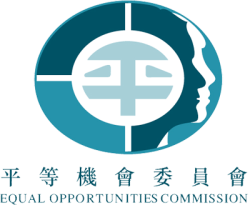 現時香港的反歧視法例
性別歧視條例  (1995年)

 殘疾歧視條例  (1995年)

 家庭崗位歧視條例  (1997年)

 種族歧視條例  (2008年)
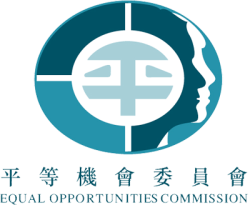 現時香港的反歧視法例 – 直接歧視
直接歧視
基於一個人的 : 
性別、婚姻狀況、懷孕、殘疾、
家庭崗位或種族
而給予該人較差的對待
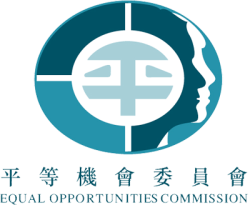 現時香港的反歧視法例 – 間接歧視
間接歧視
對所有人施加相同的條件或要求
但結果相對地對有受法例保障的人士
	產生不公平的影響
而不能顯示施加該項條件是有理由支持的
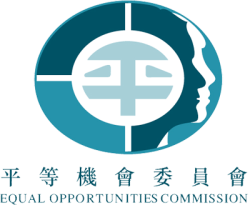 現時香港的反歧視法例 – 違法行為 (I)
基於以下因素對人作出歧視,即屬違法:


 性別、懷孕、殘疾 
 婚姻狀況(已婚、未婚、喪偶、分居、離婚)
  家庭崗位(照顧「直系家庭成員」的責任)
 種族(種族、膚色、世系、民族、人種)
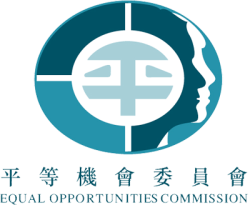 現時香港的反歧視法例 – 違法行為 (II)
使人受害的歧視 (Victimisation)
 騷擾 (Harassment):  性騷擾 / 殘疾騷擾 / 種族騷擾
 中傷 (Vilification): 殘疾中傷 / 種族中傷
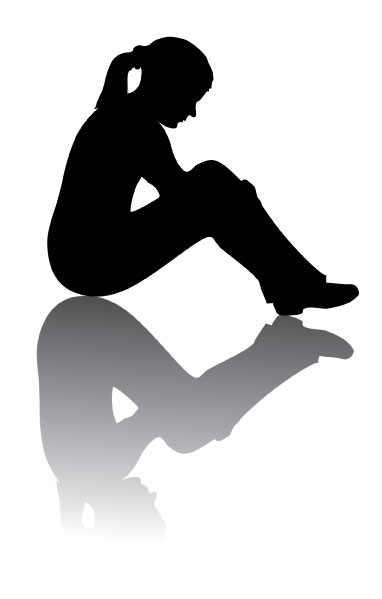 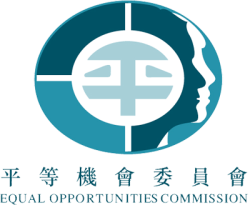 現時香港的反歧視法例 – 涵蓋範疇
僱傭
 貨品、設施及服務的提供
 進出處所 (殘疾歧視條例)
 教育
 處所的處置或管理
 會社及體育活動
 政府執行職能或行使權力(種族歧視條例除外)
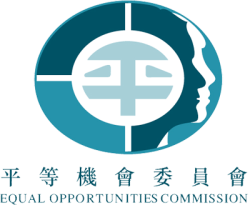 現時香港的反歧視法例 – 法律責任
僱員的個人責任
自己作出任何歧視 / 騷擾等行為
指示、施壓、或明知而協助他人
作出條例下的違法行為
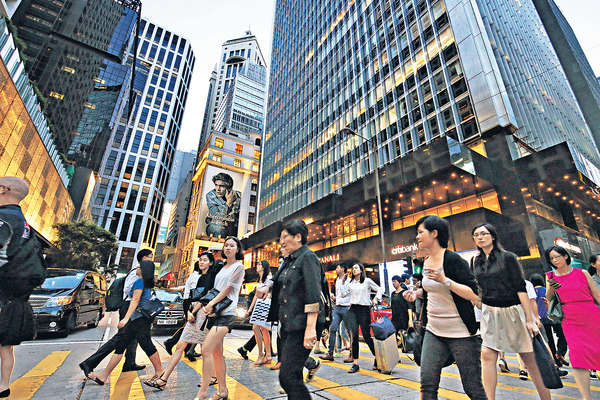 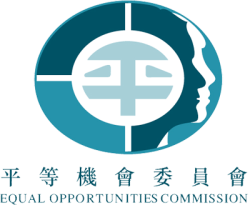 現時香港的反歧視法例 – 法律責任
僱主的法律責任
僱主本身對違法行為的責任
僱主對其僱員在受僱期間所作的違法行為
	須負上轉承責任 (Vicarious liability)
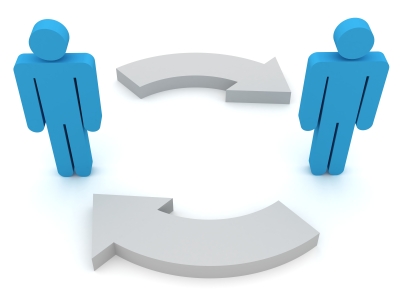 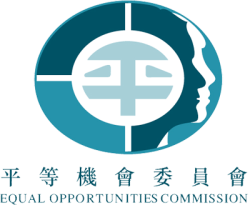 少數族裔 – 人口概況 (2011)
少數族裔人士 
451, 183人 (佔全港人口6.4%)
勞動人口
      參與率
        86.9%
2011 年人口普查 -主題性報告：少數族裔人士
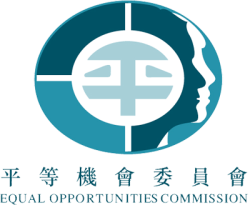 [Speaker Notes: 2011THEMATIC REPORT
少數族裔人士一般較傾向投入勞
動市場， 整體的勞動人口參與率是86.9%，
顯著地較全港人口的59.7% 為高， 這是由
於不少的少數族裔人士是外籍家庭傭工。
扣除外籍家庭傭工後， 少數族裔人士的勞
動人口參與率是65.2 % ， 仍較全港人口的
57.9% 為高。按性別及年齡分析， 少數族裔
女性在所有年齡組別的勞動人口參與率均
比全港人口高， 但扣除外籍家庭傭工後的
比率在較年輕的年齡組別則較全港人口的
為低。而男性方面， 較年長的少數族裔的
勞動人口參與率比全港人口高， 但較年輕
的少數族裔的勞動人口參與率則較全港人
口的為低。 （ 表6.1）]
殘疾人士 – 人口概況 (2013)
殘疾人士 
578, 600人 (佔全港人口8%)
15 歲或以上殘疾人士
76,200人(13.6%)
558, 000人
就業的殘疾人士佔全港整體就業人口的 2%
《第62號專題報告書》30.12.2014
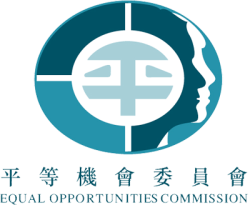 [Speaker Notes: 政府統計處（統計處）今日（十二月三十日）出版社會統計《第62號專題報告書》。該報告書刊載有關二零一三年殘疾人士及長期病患者統計調查的詳細結果。　　殘疾人士包括一些從事某種活動的能力受限制或有所欠缺的人士，而這種活動對一般人來說，是可用正常方式或在正常能力範圍內做到。在統計期間，估計約有578 600名居住於院舍及住戶內的殘疾人士。這些殘疾人士有一項或多於一項以下的殘疾類別：（一）身體活動能力受限制；（二）視覺有困難；（三）聽覺有困難；（四）言語能力有困難；（五）精神病／情緒病；（六）自閉症；（七）特殊學習困難；及（八）注意力不足／過度活躍症。該578 600名殘疾人士佔全港人口的8.1%。　　上述統計調查亦有搜集有關居住於院舍及住戶的智障人士的資料。然而，有明確顯示，根據統計調查結果得出的居住於住戶的智障人士數目有低估的情況。因此，報告書內有關智障人士的統計調查結果的分析，與其他殘疾類別人士的分析分開處理。根據粗略的統計評估，全港智障人士的總數可能為71 000人至101 000人。　　統計調查結果亦顯示，在統計期間，約有1 375 200人需要長期（即持續最少6個月的時間）接受藥物治療、覆診或打針服藥以治療某種（或多於一種）疾病。該1 375 200名長期病患者佔全港人口約19.2%。

就業殘疾人士最普遍從事的三個行業
類別為公共行政、社會及個人服務，金融、保
險、地產、專業及商用服務及零售、住宿及膳
食服務。這三個行業與整體就業人口最普遍從
事的行業相同。在該76 200 名就業殘疾人士
中，分別有27.3%、19.7%及17.4%從事該些行
業，而在整體就業人口中的相應百分比分別為
26.3%、19.3%及16.4%。]
有關《殘疾歧視條例》的投訴
平機會於2013/14年度共調查了474 宗投訴
 其中320宗(68%)屬僱傭範疇
 僱傭範疇的殘疾歧視個案大多數與
	 病假及工傷有關，其主要爭論在於
	 僱員履行工作固有要求的能力、
	 以及僱主給予僱員的遷就或
	 不合情理的困難
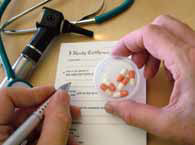 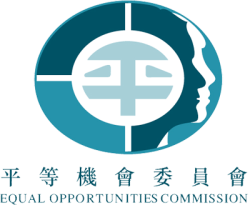 [Speaker Notes: EOC annual report 2013/14]
有關《性別歧視條例》的投訴
根據《性別歧視條例》提出的投訴中，
	懷孕歧視及性騷擾個案繼續高踞首兩位
平機會於2013/14年度共調查了280宗就
  《性別歧視條例》提出的投訴，其中259宗
	屬僱傭範疇；這些投訴當中40%（104宗）
	屬懷孕歧視
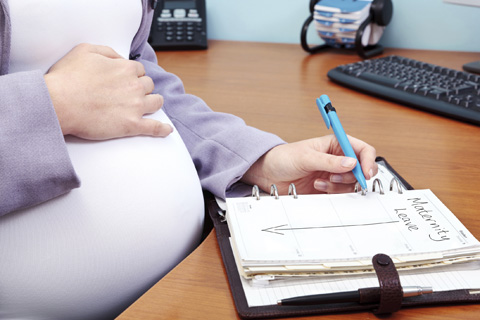 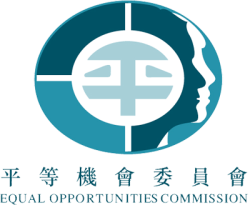 [Speaker Notes: EOC annual report 2013/14]
平機會2013-14年度已處理的投訴
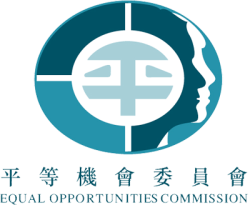 [Speaker Notes: EOC annual report 2013/14]
~ 謝謝 ~
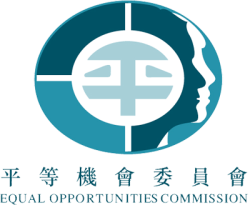